Introduction to MS Dynamics NAV    Sales example and impacts (Inventory, Customer Ledger Entries and General Ledger
Ing.J.Skorkovský,CSc. 
MASARYK UNIVERSITY BRNO, Czech Republic 
Faculty of economics and business administration 
Department of corporate economy
Customer  Card
Click
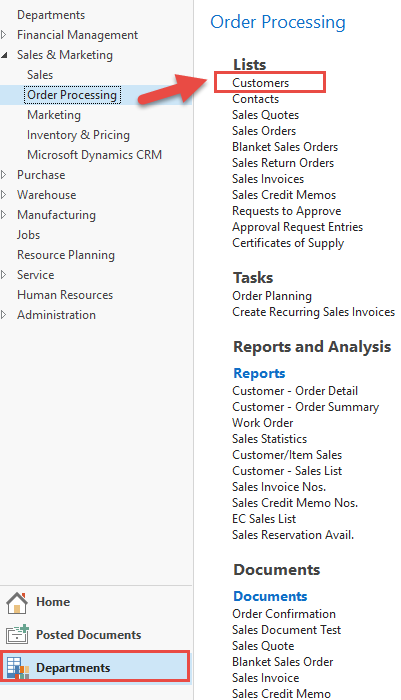 List of 
customers
See next slide
List of Customers
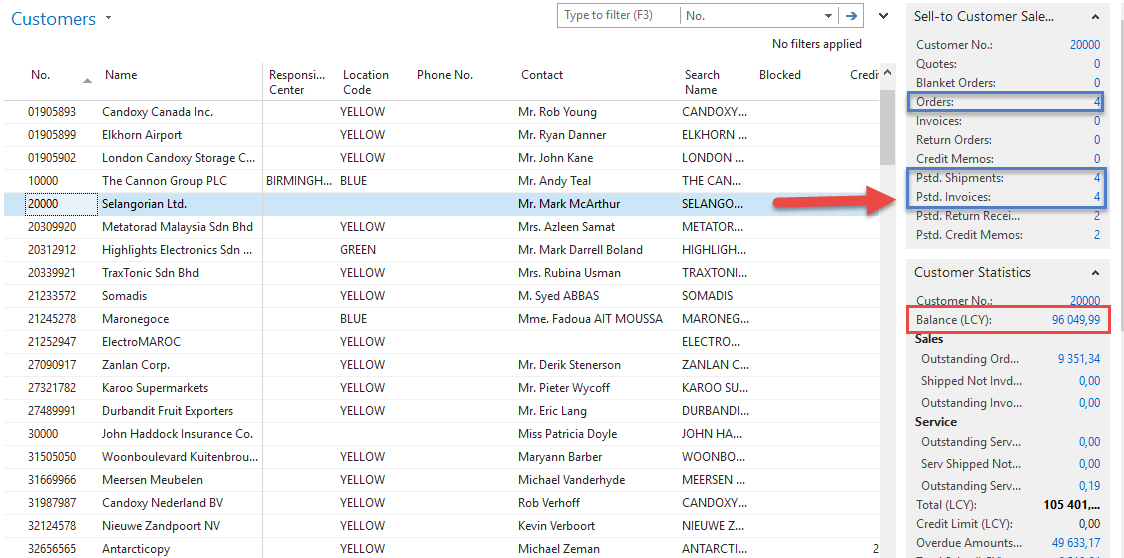 See balance (calculated field ) and explain !  See business history and explain  !
Use Edit icon in order to open chosen customer card !
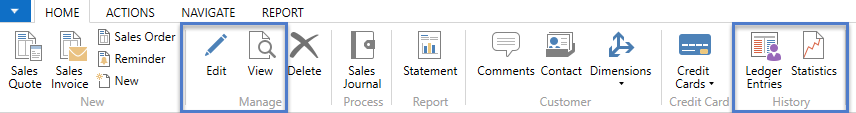 To open one 
Chosen Customer
Card
Customer  Card
See following tabs :
General  - basic fields (Country(Region, Salesperson, Balance,.Credit limit,...)
Communication – basic fields (e-mail,…)
Invoicing  - basic fields (Posting groups- will part of accounting section of this course)
Payments – basic fields (Payment terms- enter new one by use of formula date)  
Receiving – basic fields (Location)
Foreign trade – basic fields (Currency code and  Language)
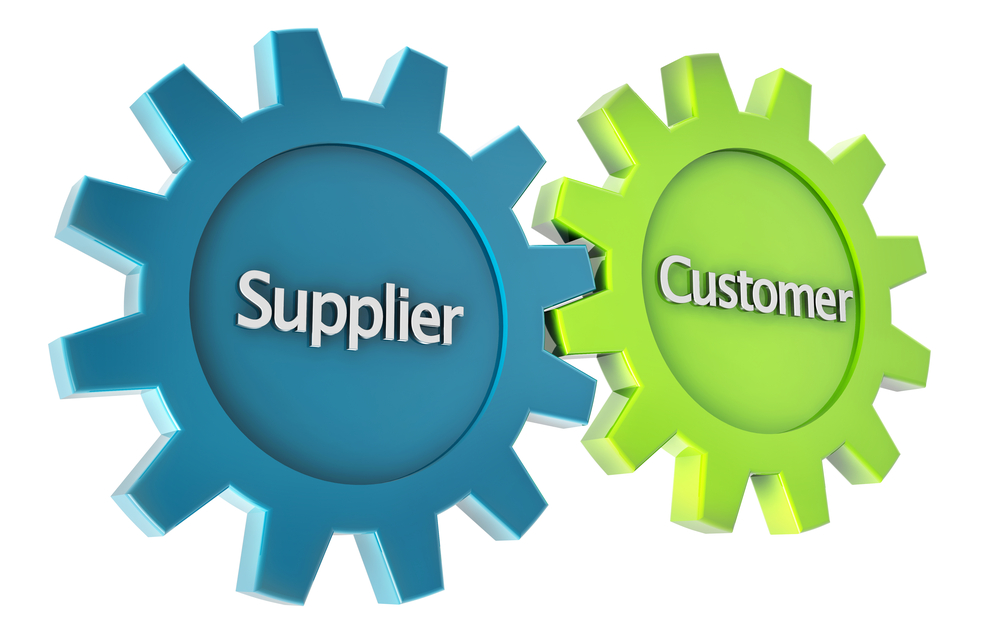 Customer  Ledger Entries
Customer 
Ledger
Entries
Customer card
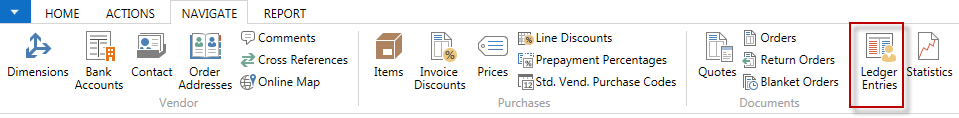 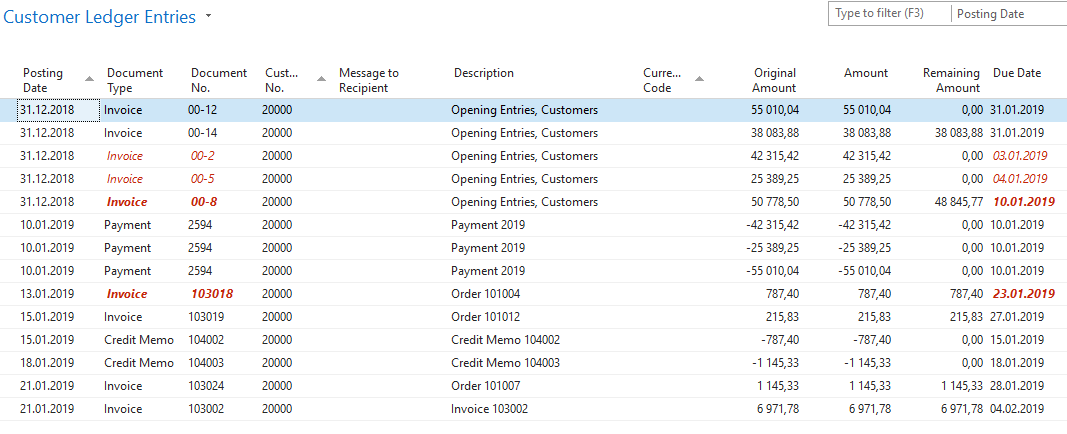 Working date, Payment condition and red marked Customer Ledger Entries
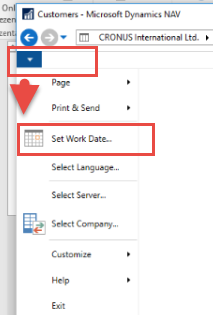 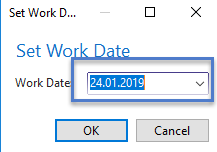 Business
parameters
Customer card
Go to Tab Payments
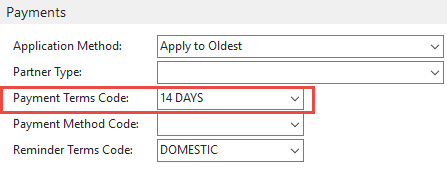 Custome Ledger Entries  (filtered to only one red marked invoice entry)
Customer card
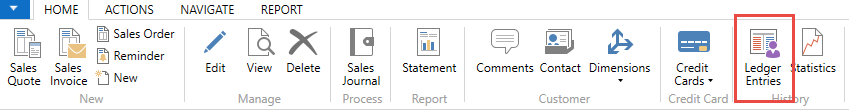 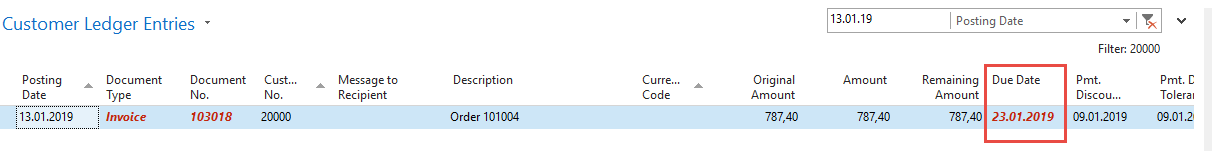 By use of Navigate tool you can see document (invoice)
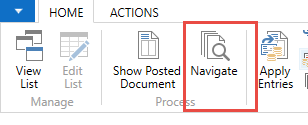 See next slide
Invoice in question
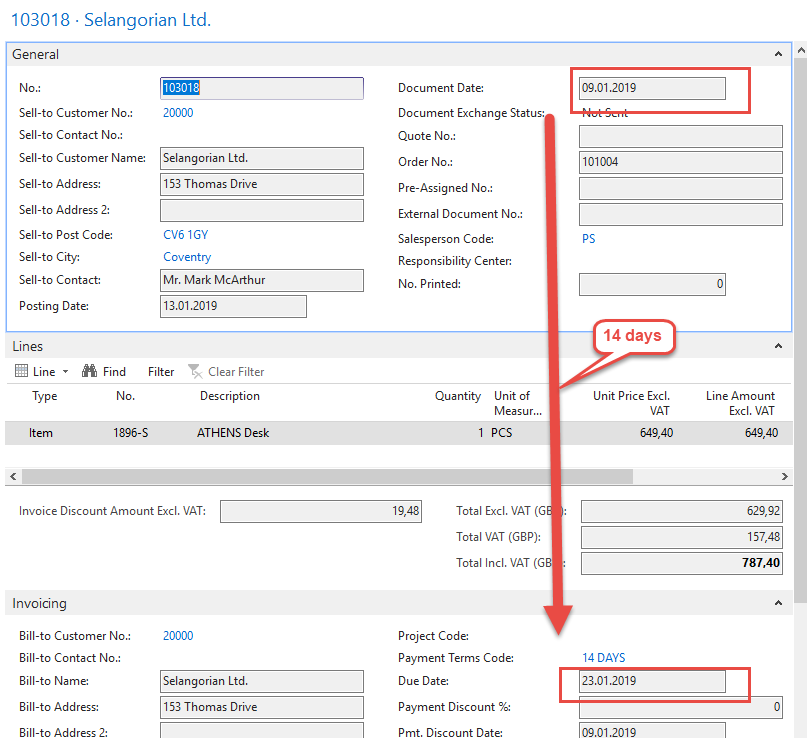 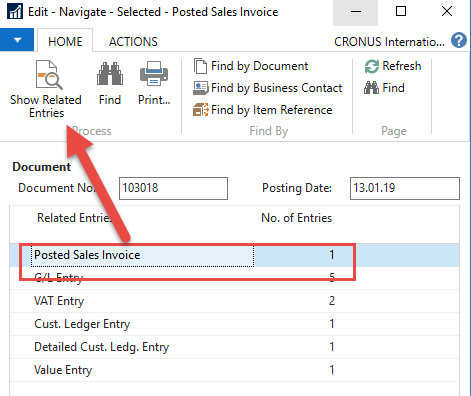 One day after due date
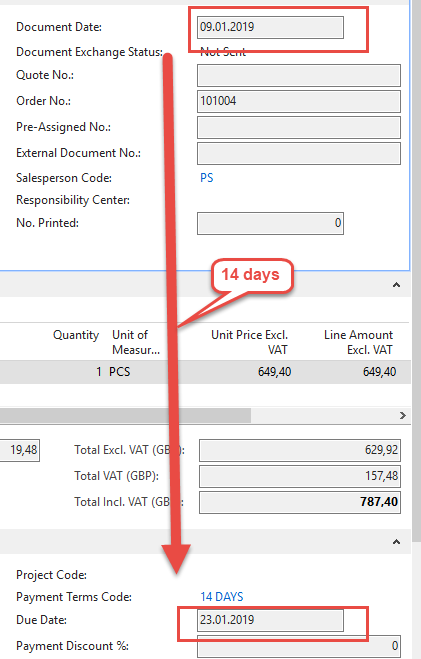 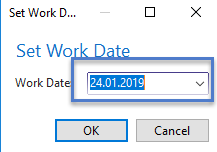 Item list (use search window)
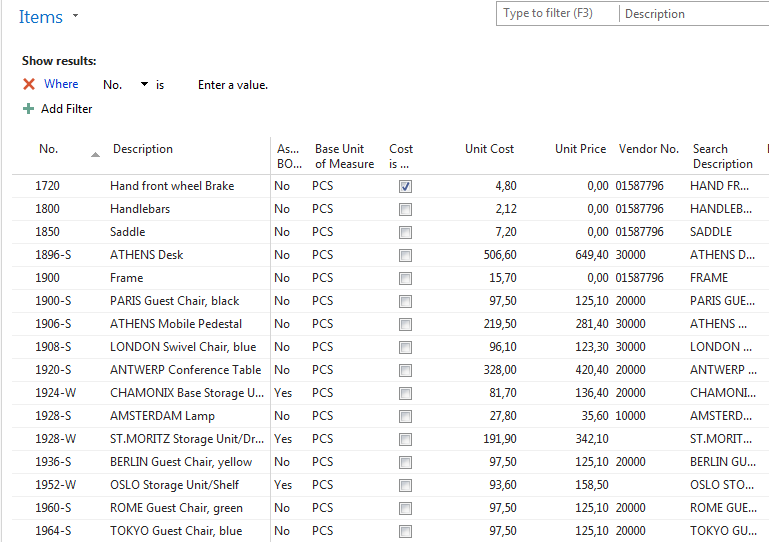 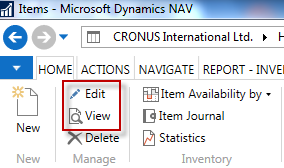 Item Card
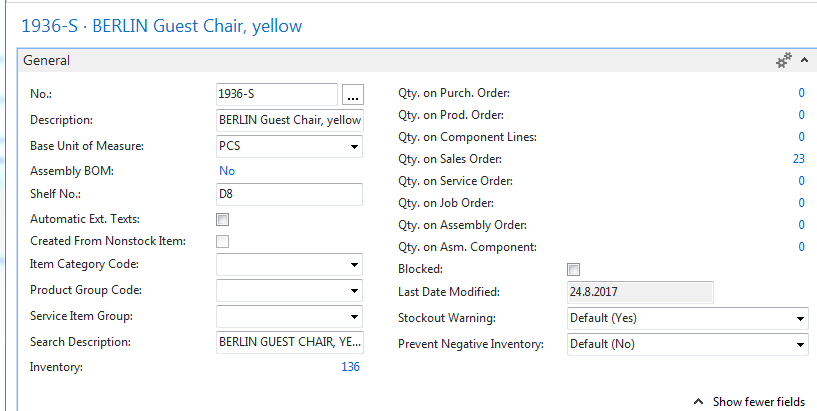 See basic fields (Inventory, Quantity on Sales and Purchase orders,…)
Item Card
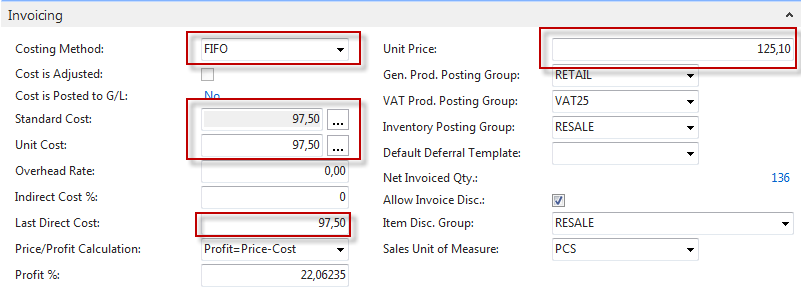 Product posting group will be explained later (impact to accounting)
Item Card
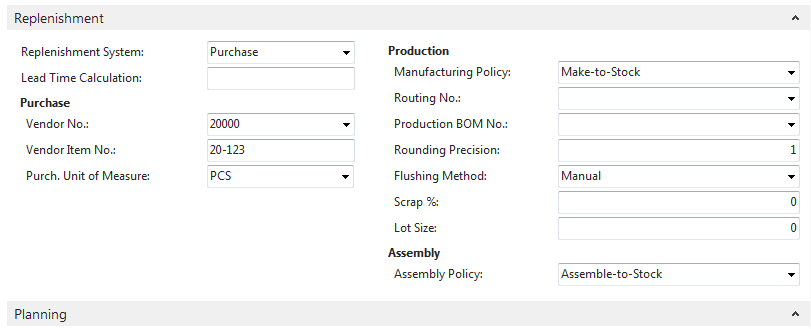 Item Ledger Entries
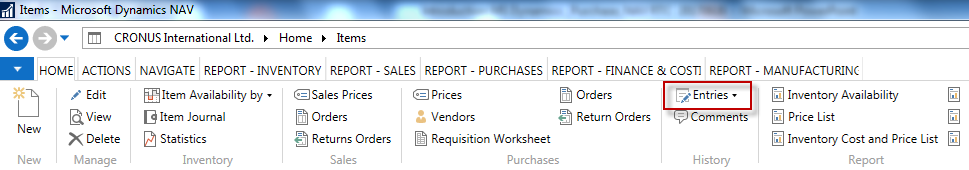 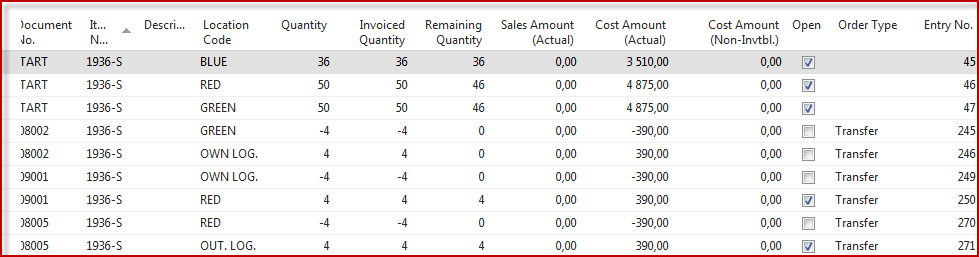 By removing filter value  see other entry  types (purchases, transfers sales,…) !
Sales Order creation
Customer
Ctrl-N
Sales Order
Insert required quantity !!!
3
Item
Sales Order creation
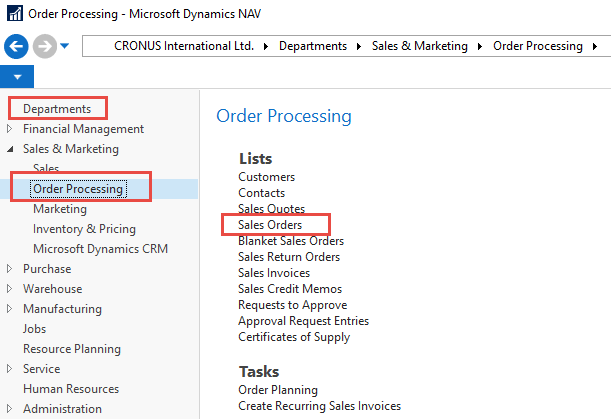 List of already existing Sales Orders
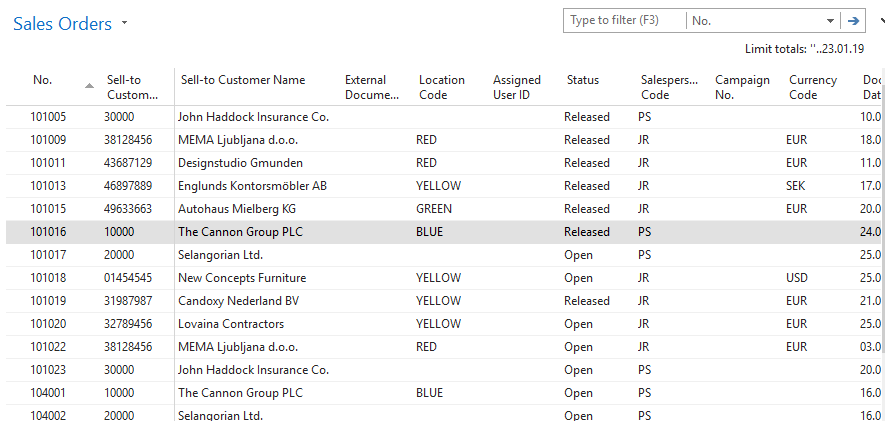 Sales Order (SO) – new one
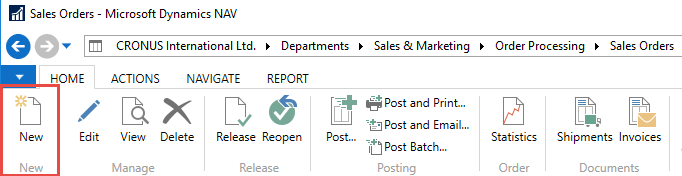 Double click on icon New
Empty form  of SO structure ->Enter and 
The new document number is created  automatically
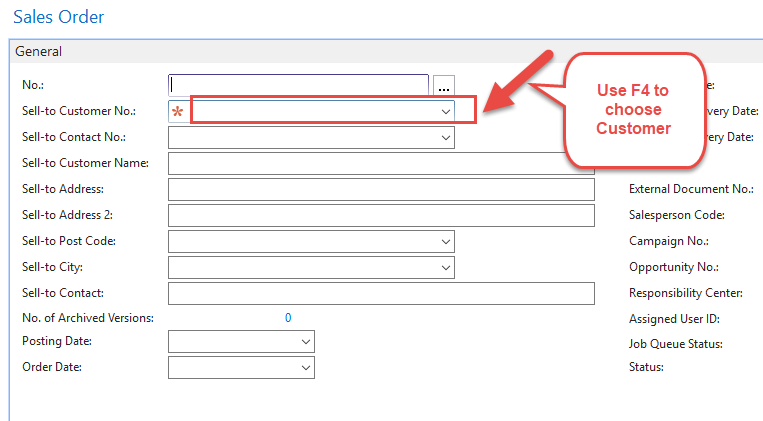 Sales Order (SO) – new (To enter data use F4 or mouse)
Fields with default data  are marked by orange * 
Enter chosen Customer and confirm by key ENTER !
Enter type of the Sales Order line (by F4 or mouse) = Item !
Enter chosen item (Berlin chair 1936-S) and confirm by key ENTER ! 
Enter quantity 10  and Stock location= BLUE !!!!
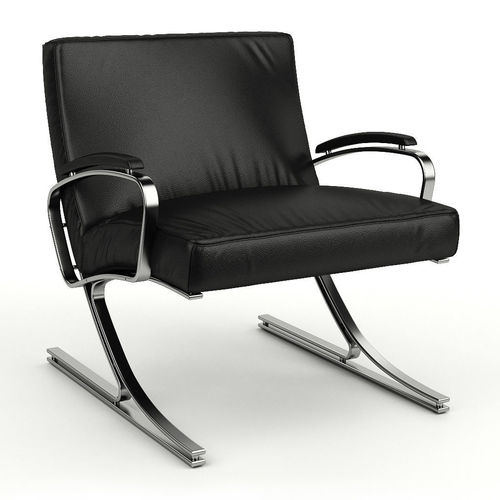 See next slide
Sales Order (SO)
You will get probably a warning message ! Will  be explained !
To continue push button YES
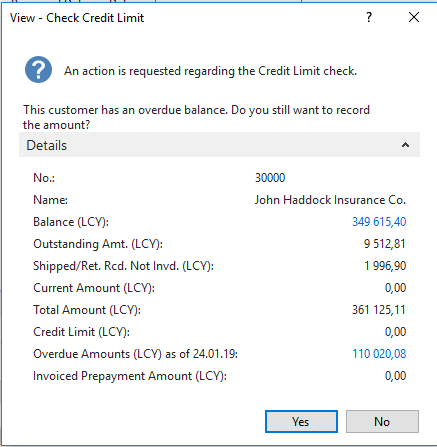 Sales Order (SO)
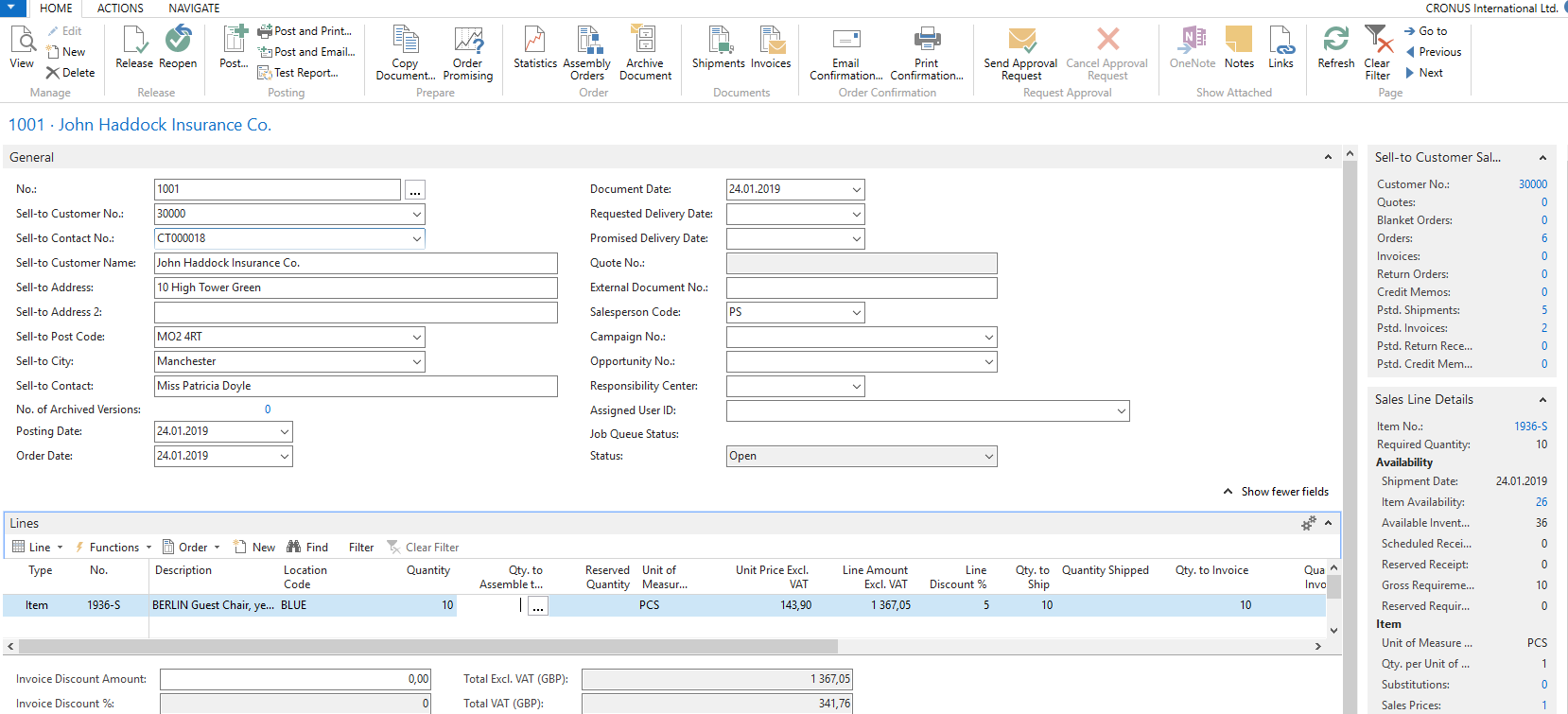 Print (Preview)
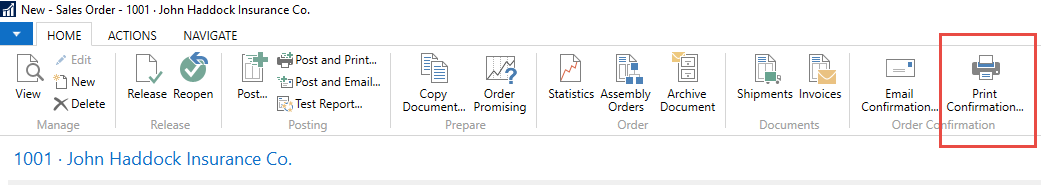 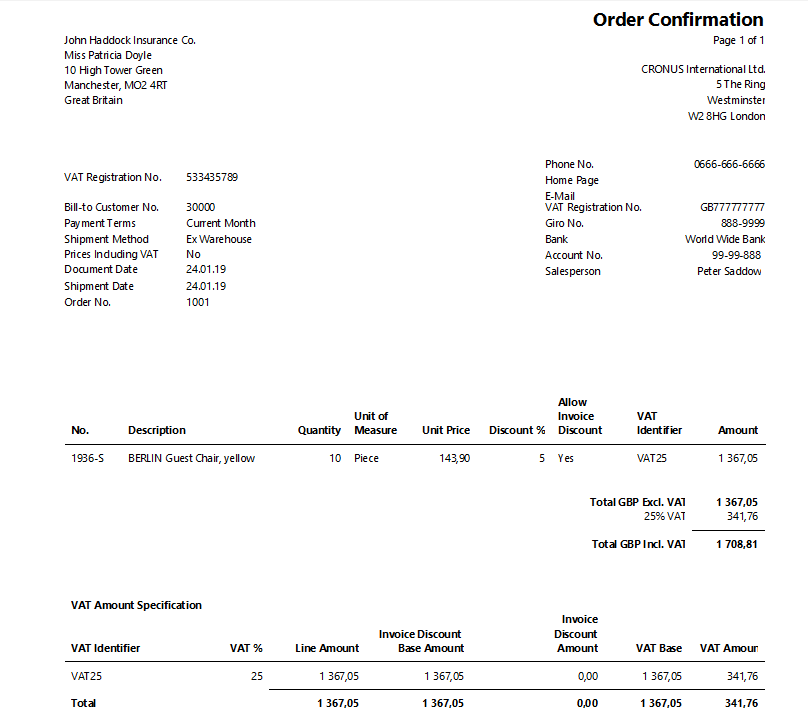 Post SO by use of key F9 (or icon)
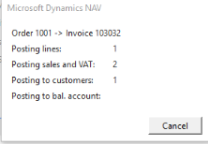 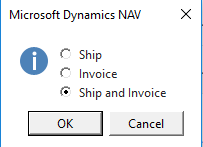 See Customer Ledger Entries :

Search window
Customer 
Filter to Customer  30000
Icon Ledger Entries –Option Entries or Ctrl-F7
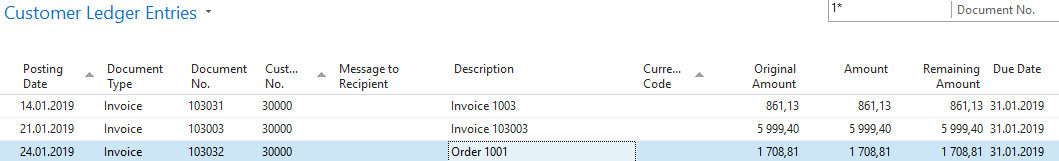 Customer Ledger Entries
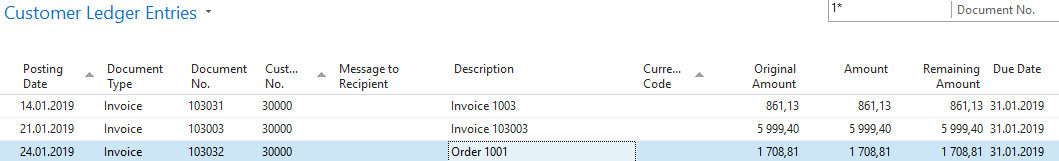 See next slide
Item Ledger Entries
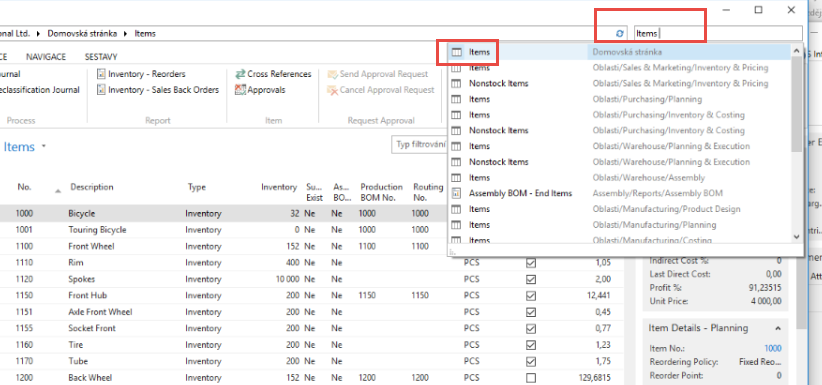 Inventory  decreased by 10 !!
Item Ledger Entries
See Item Ledger Entries :

Search window (See previous slide)
Item 
Filter to Item 1936-S
Find icon Entries ->Option=Entries
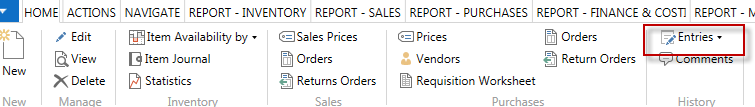 See next slide
Item Ledger Entries
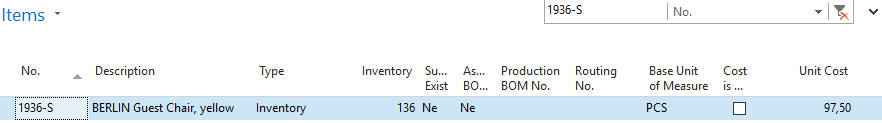 Ctrl-F7
Inventory  decreased by 10 !!
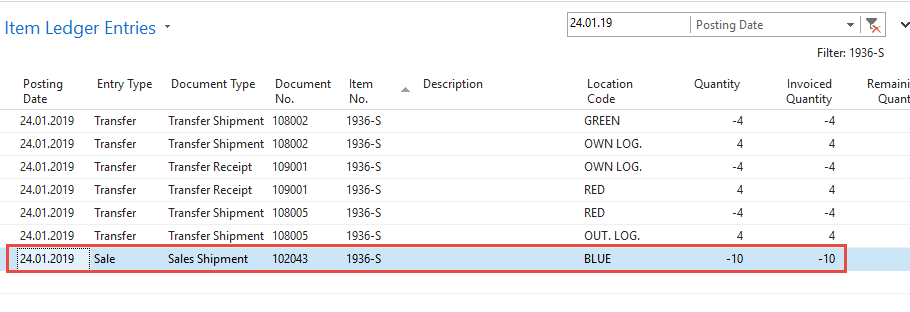 General Ledger (home study)
What is it ? 
	A general ledger contains all the accounts for 	recording transactions relating to a company's assets, liabilities, owners' equity, revenue, and expenses. 

	In modern accounting software or ERP, the general ledger works as a central repository for	accounting data transferred from all sub-ledgers or modules like account payable, account receivable, cash management, fixed assets, purchasing and projects. 

	The general ledger is the backbone of any accounting system which holds financial and non-financial data for an organization. The collection of all accounts is known as the general ledger
General Ledger (home study)
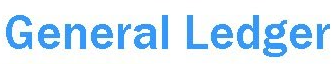 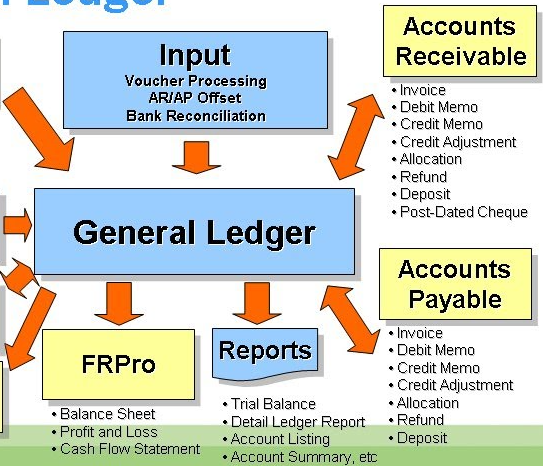 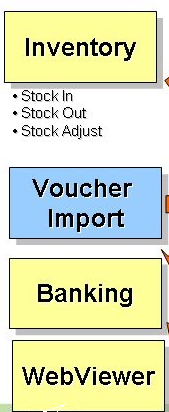 Impacts in General Ledger
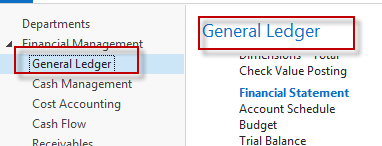 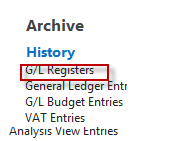 Go to last line of G/L register
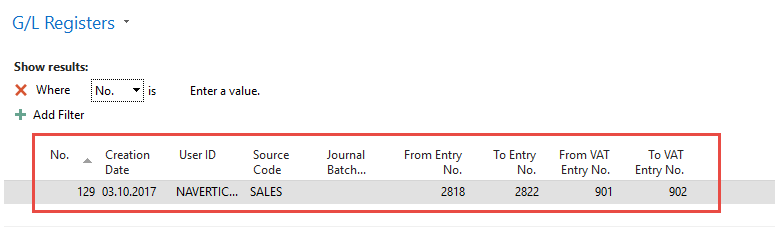 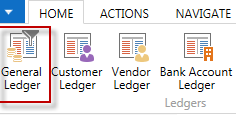 Go to icon General Ledger
Impacts in General Ledger
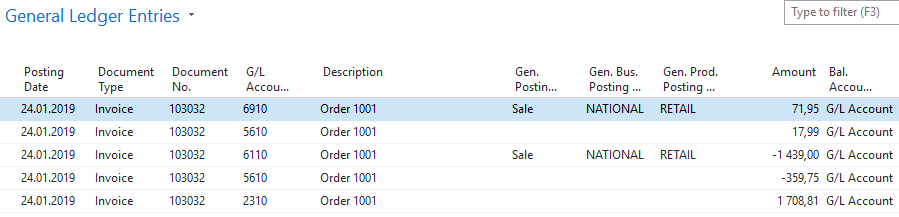 Sales Retail Domestic
              6110
Sales  VAT 25%
         5610
Customer Domestic  
            2310
17,99
359,75
1 708,81
1439,00
Discount granted  
              6910
71,95
Use of Navigate tool
Go to Icon Customer Ledger Entries (from the same working space (General Ledger)
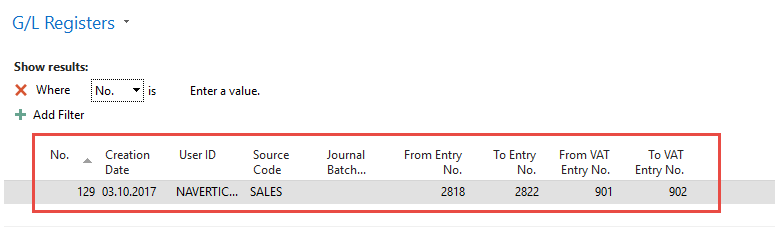 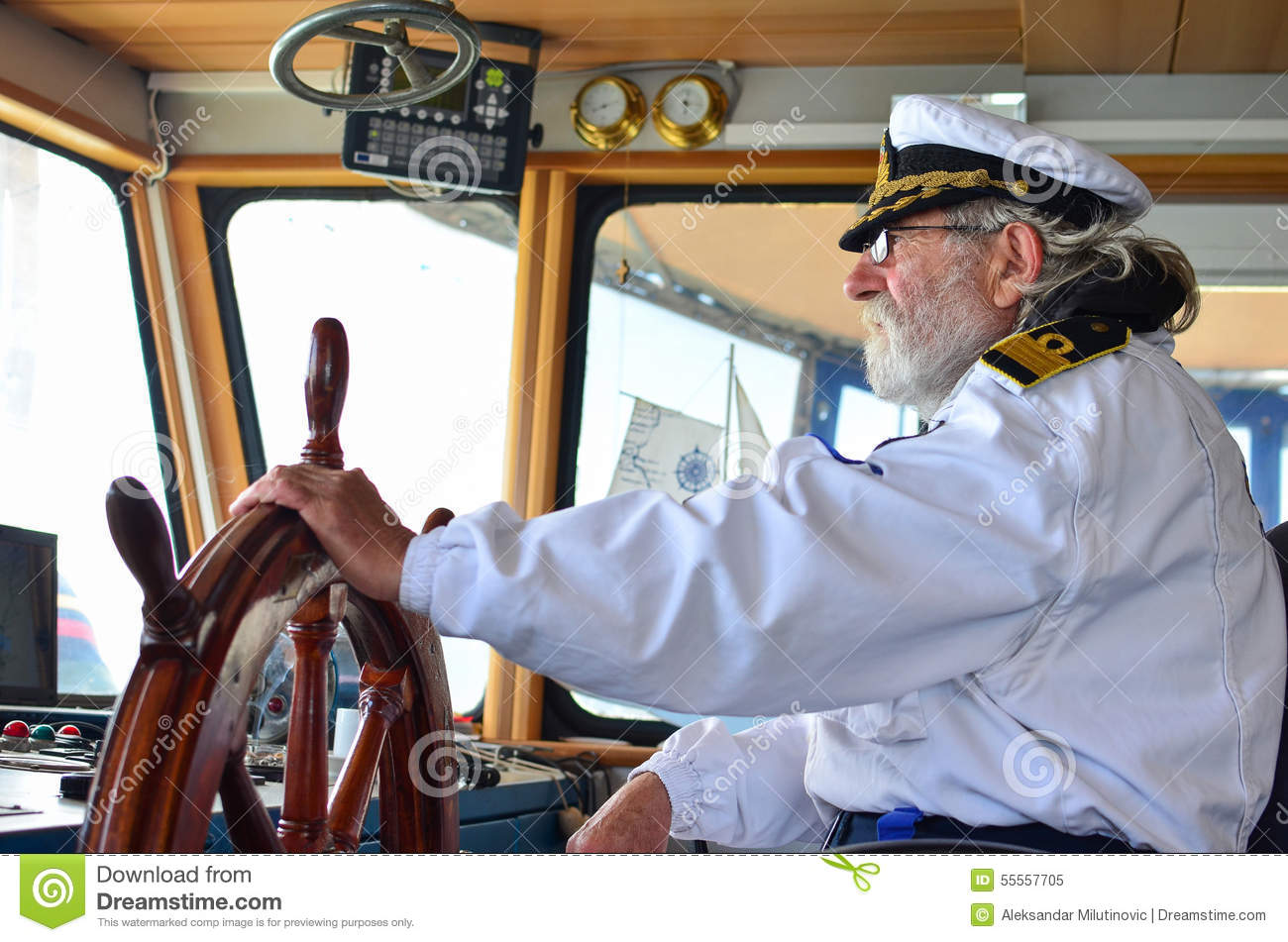 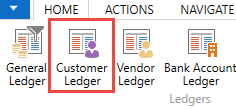 Use of Navigate tool
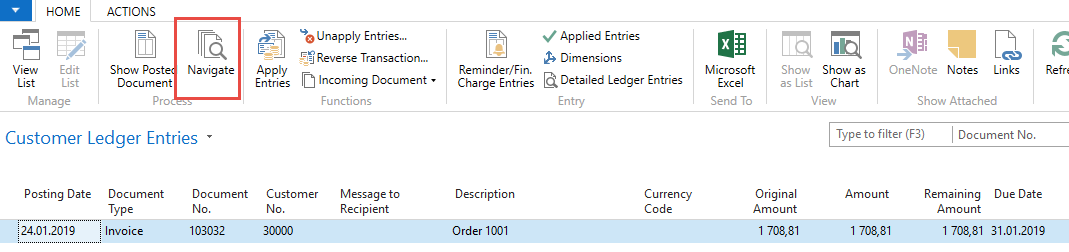 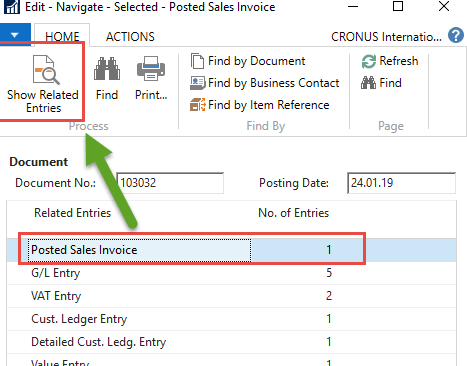 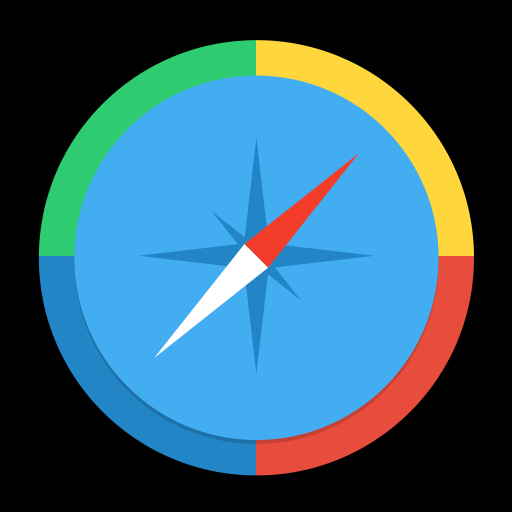 Result of Navigation
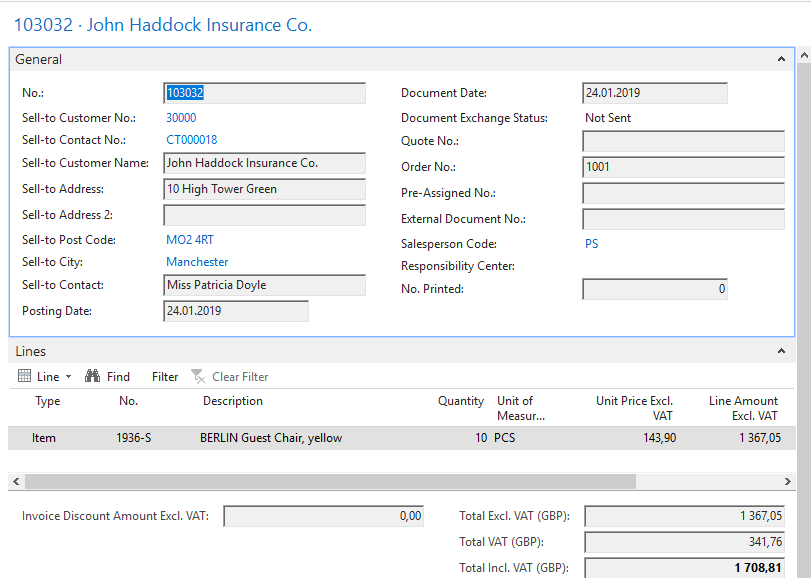 End of the section  Sales example and impacts (Inventory, Customer Ledger Entries and General Ledge)
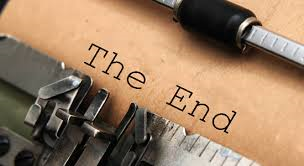